Gaia-X Overview
Quick unofficial Introduction to Gaia-X and its achievement

by Perrin GRANDNE
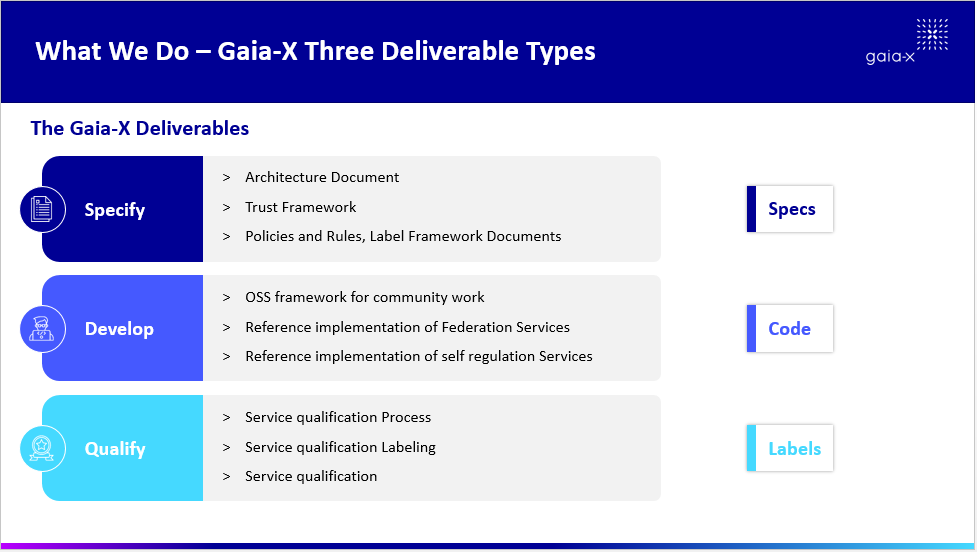 Resources
Last Releases of Gaia-X docs: https://gaia-x.eu/mediatech/publications/
Gaia-X Architecture Document
Gaia-X Trust Framework : https://gaia-x.gitlab.io/policy-rules-committee/trust-framework/
Gaia-X Policy Rules Document and Labelling Criteria Document

Gaia-X Gitlab: https://gitlab.com/gaia-x

GXFS-DE : https://www.gxfs.eu/set-of-services/ (There is also GXFS FR who is working on a first implementation of a simple use-case)




Bullet 2

Bullet 3
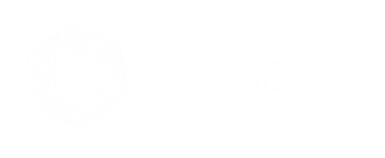 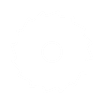 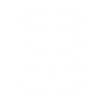 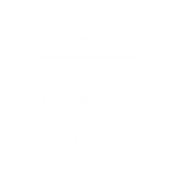 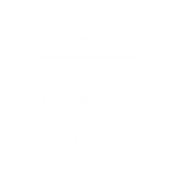 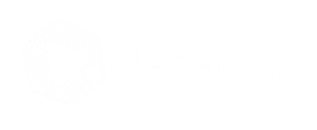 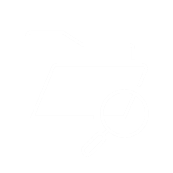 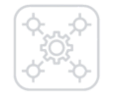 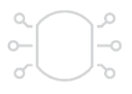 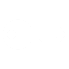 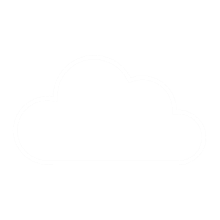 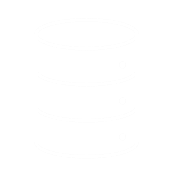 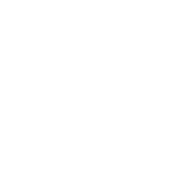 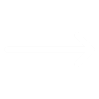 3
Committee
Technical Committee

Policy and Rules Committee

Dataspace Business Committee
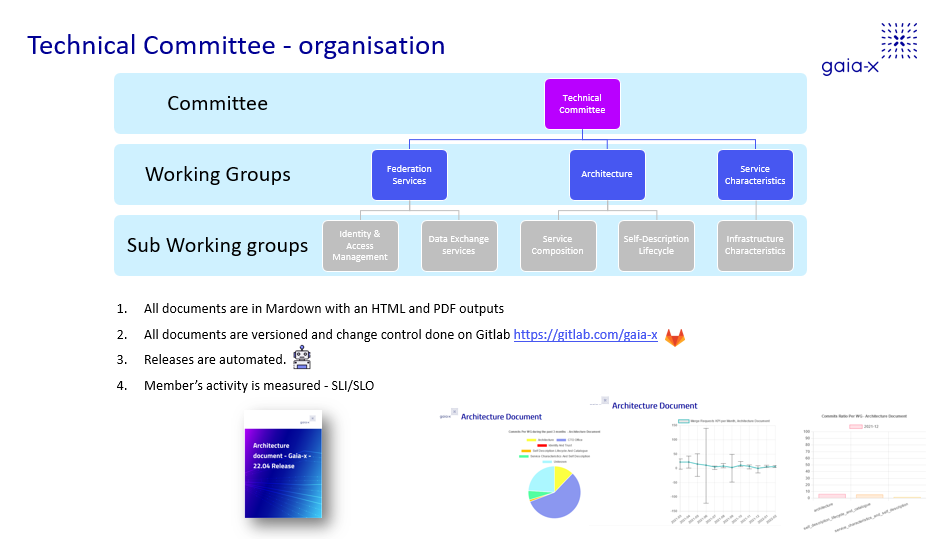 Gaia-X Dataspace
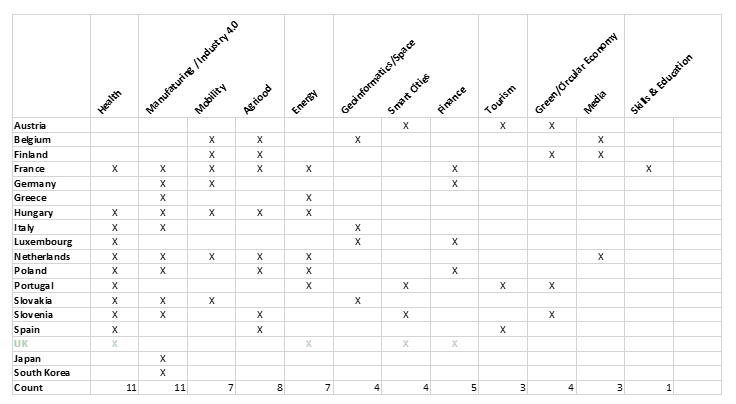 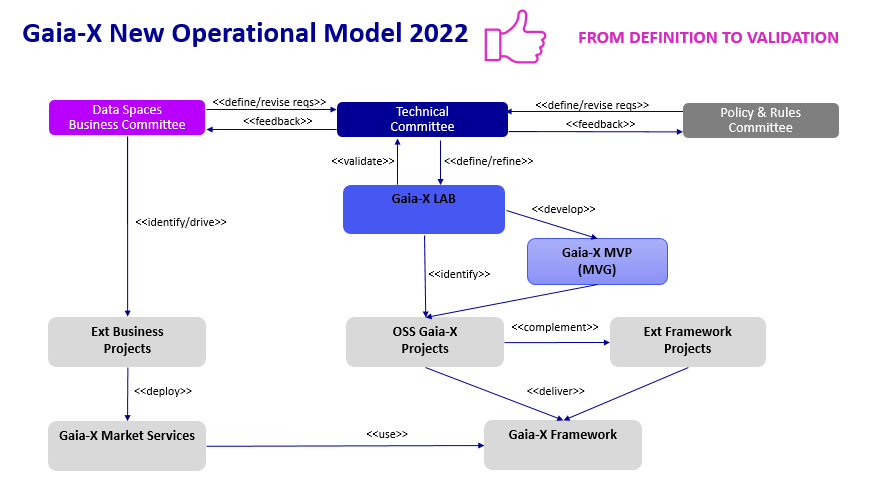 Conceptual Model
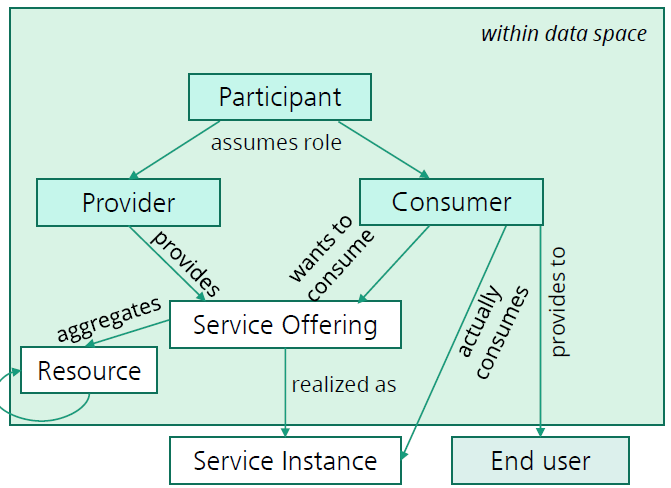 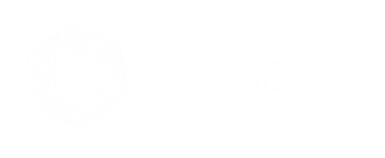 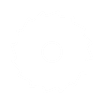 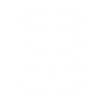 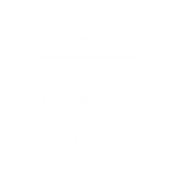 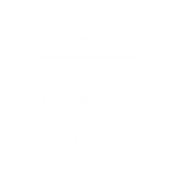 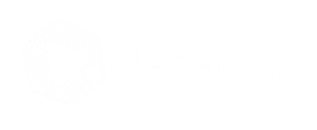 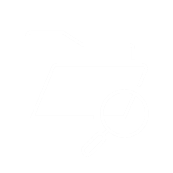 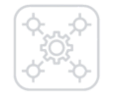 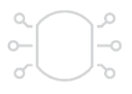 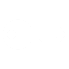 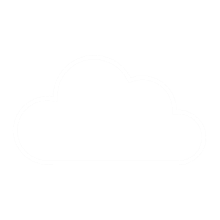 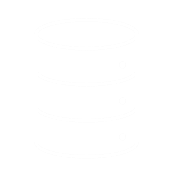 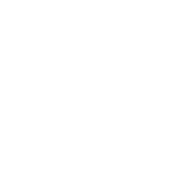 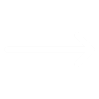 8
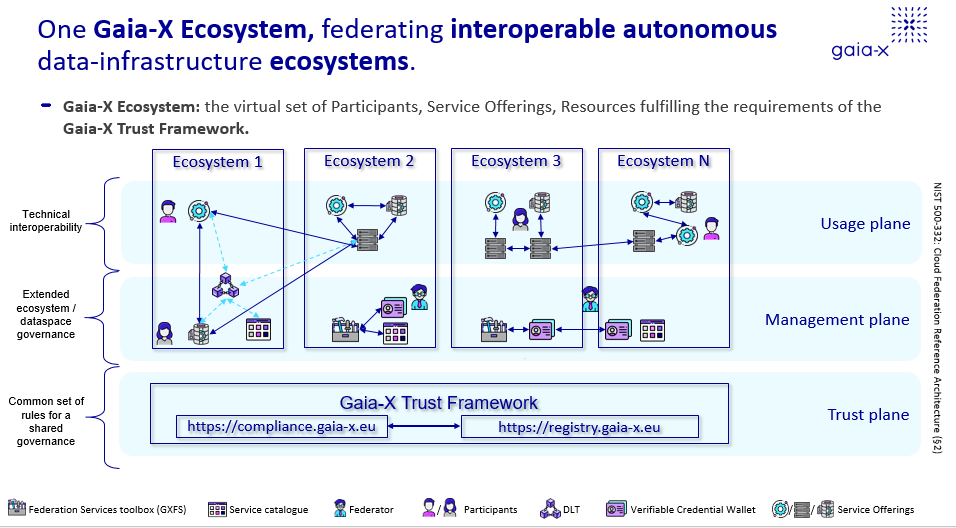 [Speaker Notes: Architecture Document]
Resources of the Gaia-X Compliance Service
Development API: https://compliance.lab.gaia-x.eu/

Development Swagger UI: https://compliance.lab.gaia-x.eu/docs/

Production API: https://compliance.gaia-x.eu/

Production Swagger UI: https://compliance.gaia-x.eu/docs/

Repository: https://gitlab.com/gaia-x/lab/compliance/gx-compliance

Simple Self-Description Signer: https://github.com/deltaDAO/self-description-signer

Self-Description Generator: https://gaia-x.fit.fraunhofer.de/form
Onboarding
Gaia-X Lab Onboarding: https://onboarding-portal.lab.gaia-x.eu/

Gaia-X Federation Services Onboarding: http://80.158.90.9/

Gaia X Registry of Trust Anchor: https://registry.gaia-x.eu/docs/
Portals
Delta DAO:
Portal: https://portal.minimal-gaia-x.eu/
Catalogue: https://catalogue.minimal-gaia-x.eu/
Self-Description Verifier: https://portal.minimal-gaia-x.eu/verify

EuPro Gigant: https://euprogigant.portal.minimal-gaia-x.eu/

DASES: https://lab.dases.eu
THANK YOU